CONTENT MAPPING TEMPLATE
By Lifecycle Stage
Use this template to map out content for each of your personas based on the goals and problems they are faced with
First,
	Let’s looks at an couple examples…
Your focus persona:
Example 1
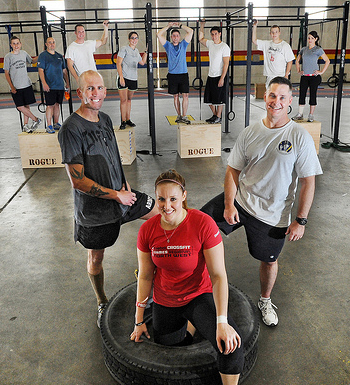 Let’s say you sell:
		Gym Equipment
Photo credit
Owners of Small-Med Sized Gym
If we know the first persona is the owner of a small-medium sized gym, and they are budget-conscious and unsure where to start with purchasing equipment, what would you send them?
Knowing these offers would be of interest to this persona, how could you bridge the gap with content to build credibility?
By providing these offers along the way we can help connect the dots and educate this persona on solutions to their equipment buying needs
Your focus persona:
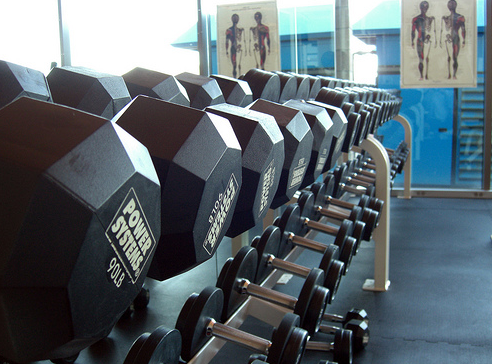 You sell:
		Gym Equipment
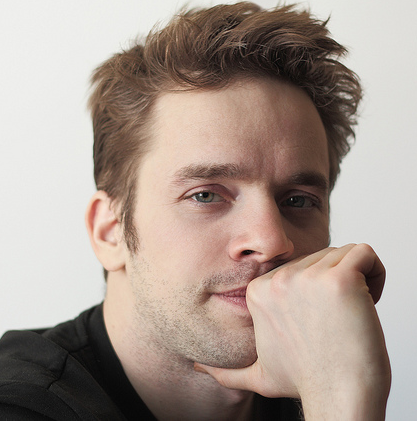 Photo credit
Photo credit
Equipment Buyer at a Large Gym
In this case, there are two personas, each with unique needs. How does the content differ between each of them?
Here you can see the two paths that each persona would go down.
Your focus persona:
Example 2
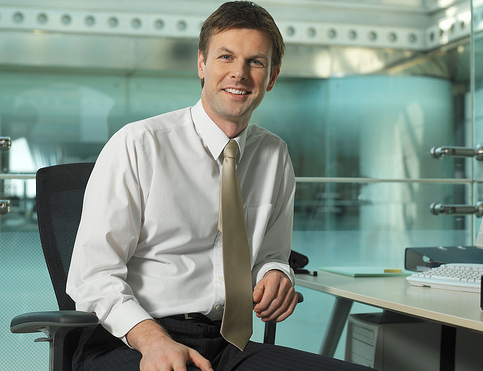 You sell:
		An app that tracks analytics related to (internal) team performance
Photo credit
CEO at a tech company with less than 50 employees
If we know the first persona is the CEO at a company with <50 employees, and they are trying to improve the performance of their management team, what would you send them?
Knowing these offers would be of interest to this persona, how could you bridge the gap with content to build credibility?
By providing these offers along the way we can help connect the dots and educate this persona on solutions to improving their management team’s performance.
In this case, this persona has two goals/challenges they might be faced with. This makes the content strategy a bit more robust. How does the content differ between each of them?
Here you can see the two paths that each persona would go down.
Now,
		You give it a try!